«Новогодний антураж»
Зимний лес
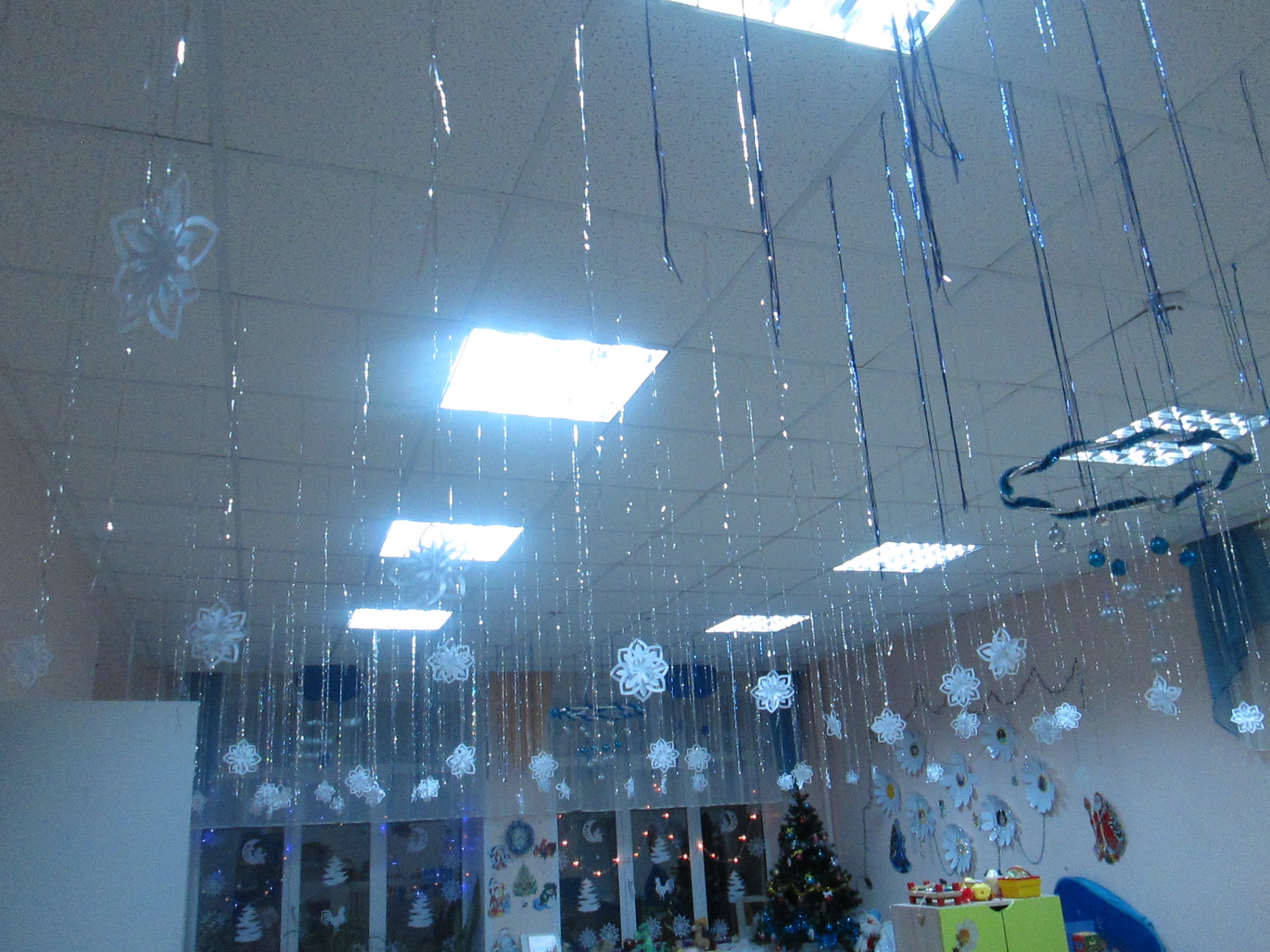 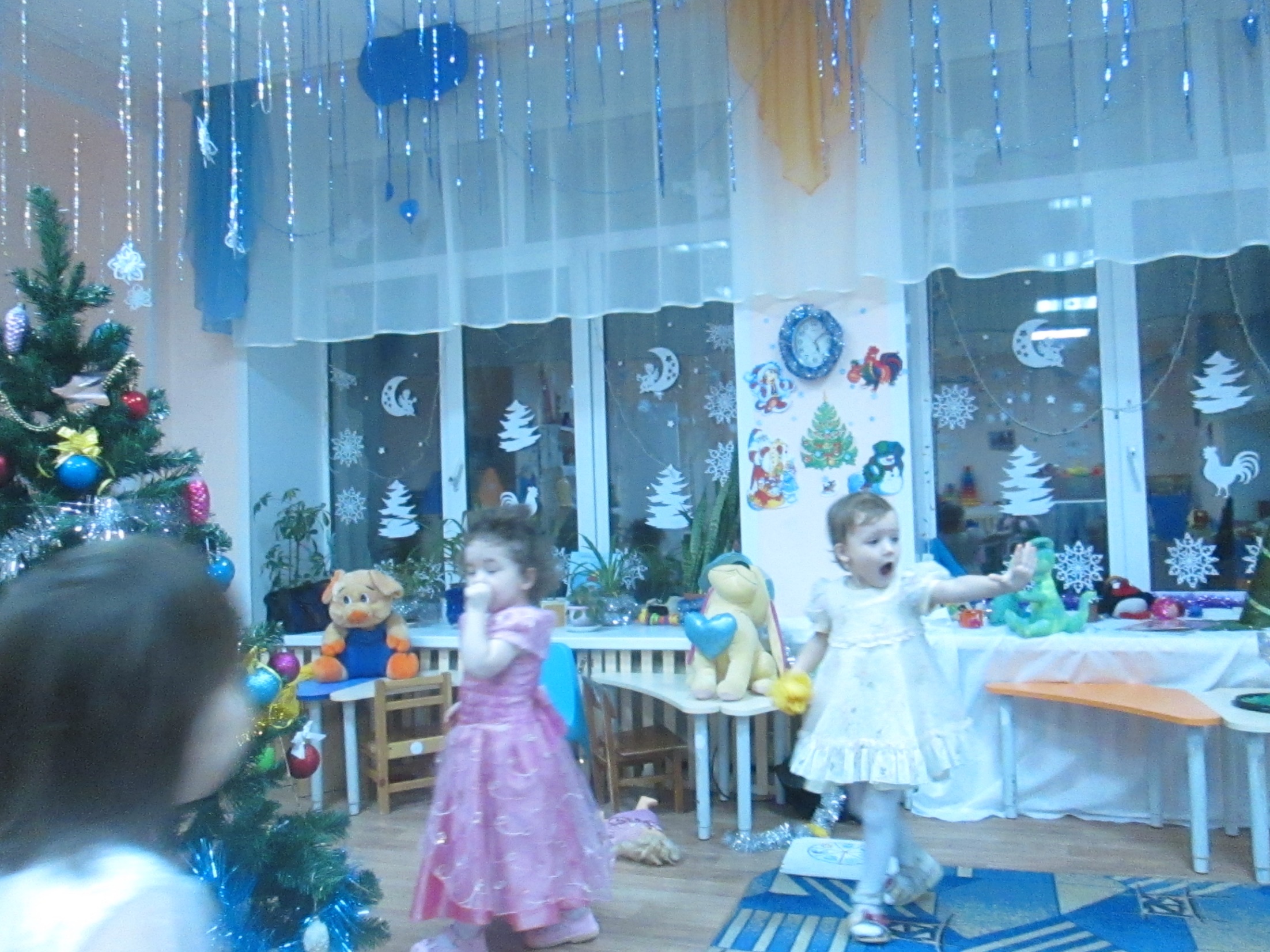 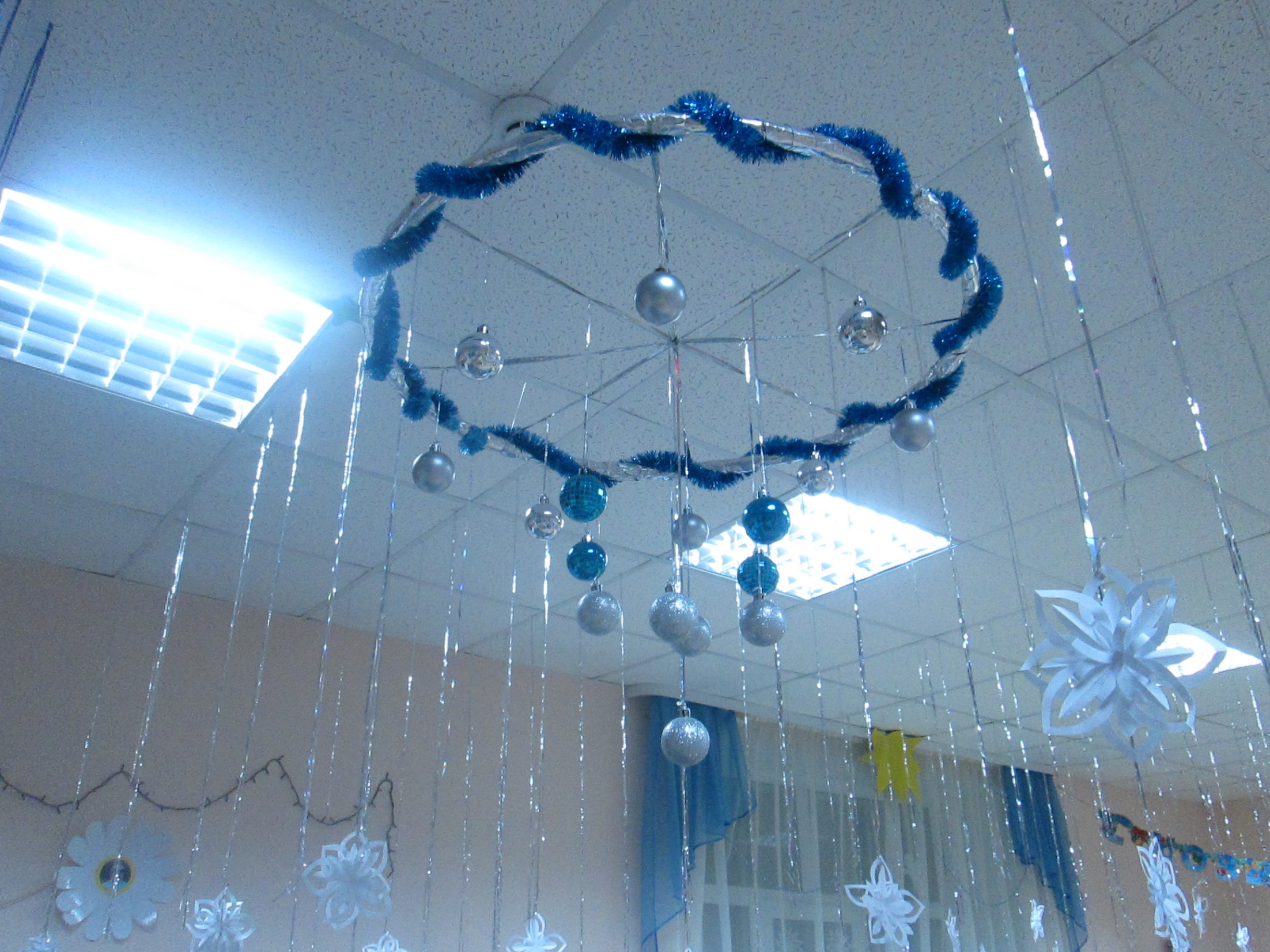 Наши творчества
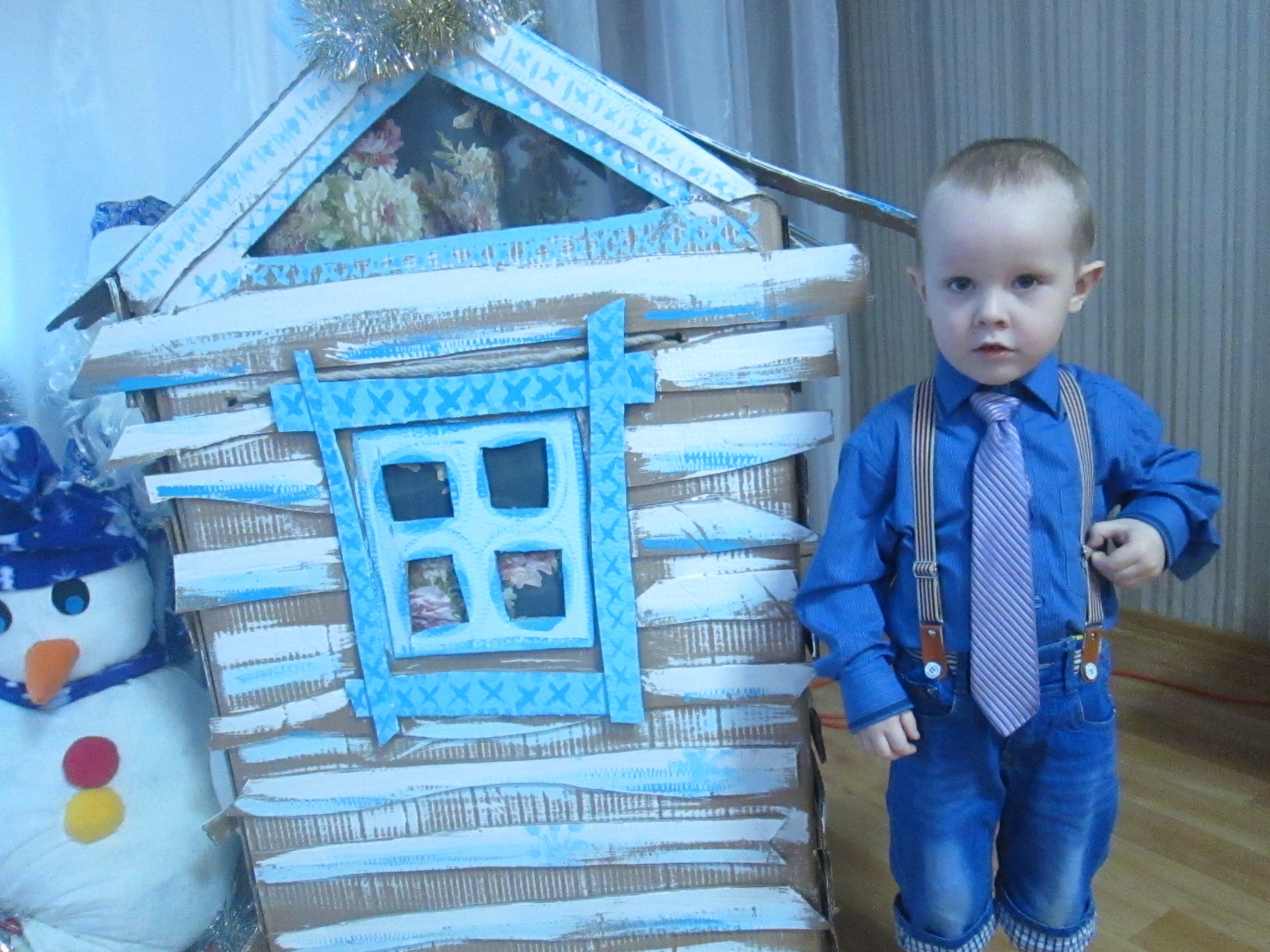 Новогодний Каравай
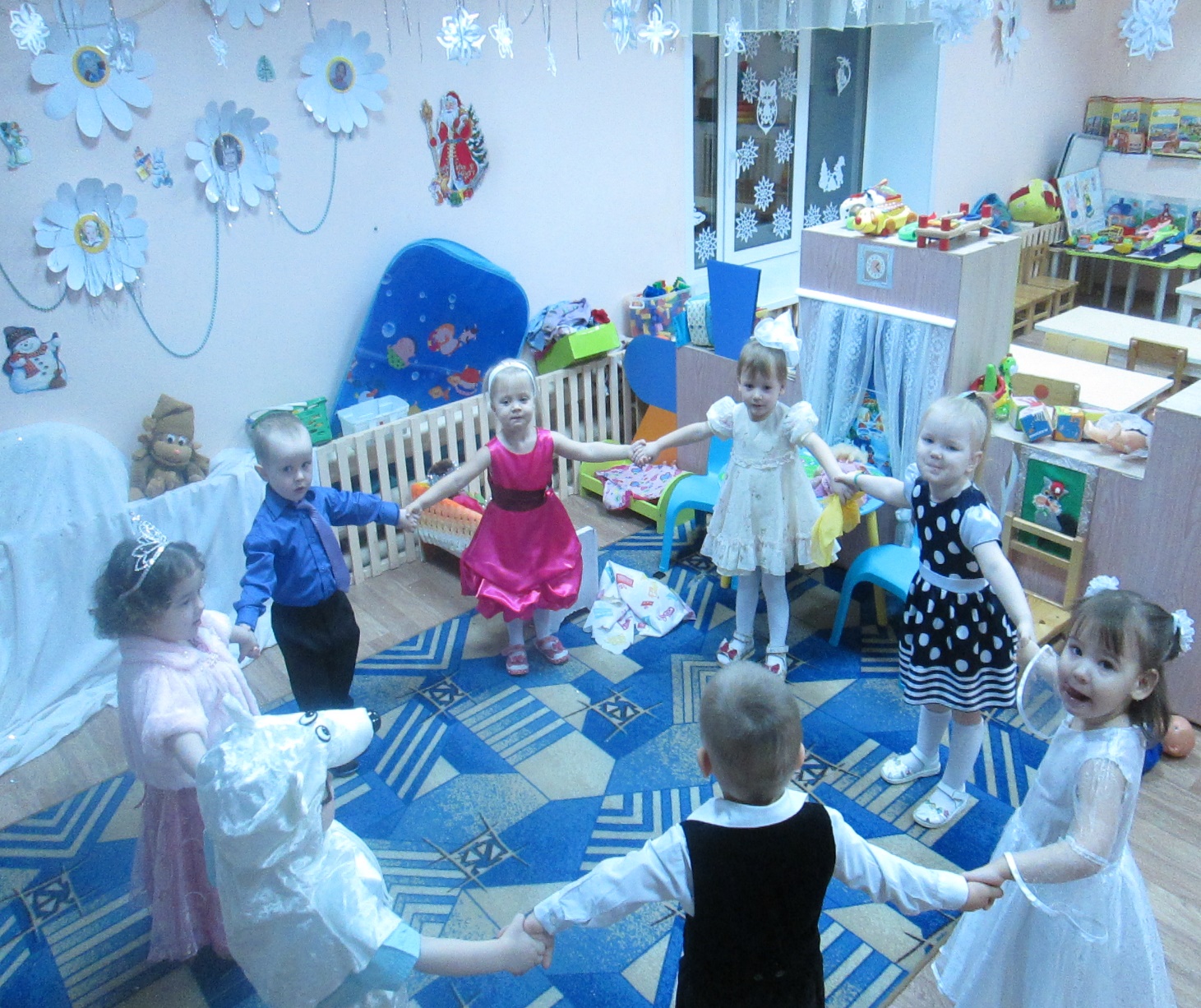